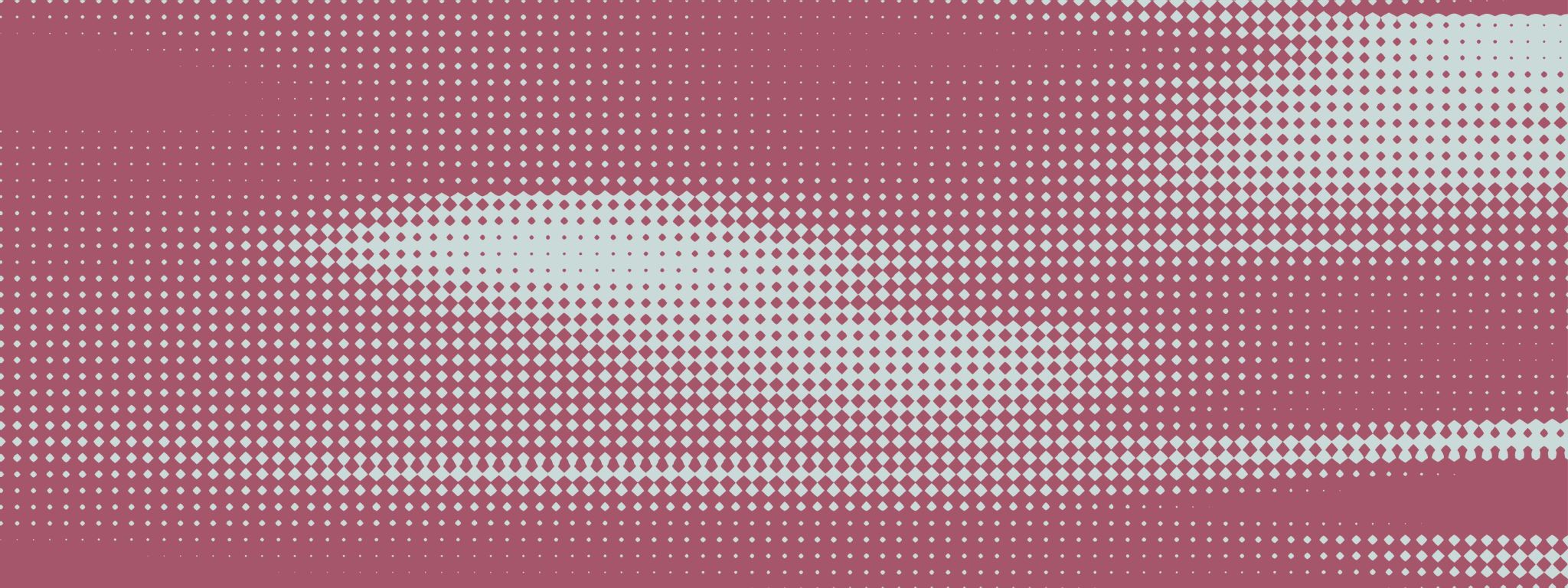 LAPORAN KEUANGAN
LAPORAN KEUANGAN
1. NERACA 
 
SUATU DAFTAR YANG MENGGAMBARKAN AKTIVA (HARTA KEKAYAAN), KEWAJIBAN DAN MODAL YANG DIMILIKI OLEH SUATU PERUSAHAAN PADA SUATU SAAT TERTENTU.
AKTIVA 

       SEMUA MILIK (KEKAYAAN) DARI SUATU PERUSAHAAN YANG DAPAT DINILAI DENGAN UANG, BAIK YANG BERWUJUD ATAU KONGKRIT MAUPUN YANG ABSTRAK ATAU TIDAK BERWUJUD.
PENGOLONGAN AKTIVA
1). AKTIVA LANCAR
KAS (CASH)
EFEK-EFEK (MARKETABLE SECURITIES)
PIUTANG (ACCOUNT RECEIVABLE)
WESEL TAGIH (NOTES RECEIVABLE)
PERSEDIAAN BARANG (INVENTORY OF MERCHANDISE)
PENDAPATAN YANG MASIH HARUS DITERIMA (ACCRUAL RECEIVABLE)
BIAYA DIBAYAR DIMUKA/PERSEKOT BIAYA (PREPAID EXPENSE)
2).  AKTIVA TETAP
PENANAMAN MODAL
TANAH BANGUNAN DAN PERALATANNYA
AKTIVA TETAP TIDAK BERWUJUD
GOODWILL
HAK PATEN
HAK MEREK
AKTIVA LAIN-LAIN
B. HUTANG
       KEWAJIBAN PERUSAHAAN KEPADA PIHAK LAIN YANG HARUS DILUNASI PADA WAKTU YANG AKAN DATANG

PENGGOLONGAN HUTANG
HUTANG JANGKA PENDEK/HUTANG LANCAR
HUTANG
WESEL BAYAR
BEBAN – BEBAN YANG MASIH HARUS DIBAYAR
PENGHASILAN YANG DITANGGUHKAN
HUTANG JANGKA PANJANG
HUTANG HIPOTIK
HUTANG OBLIGASI
MODAL/OWNER EQUITY
       HAK PEMILIK/PARA PEMILIK MODAL

PERUSAHAAN PERSEORANGAN (SOLE PROPIETOSHIP)
MODAL …………….(NAMA PEMILIK)
PERUSAHAAN PERSEKUTUAN (PARTNERSHIP)
MODAL ……………(NAMA PEMILIK)
MODAL ……………(NAMA PEMILIK)
DALAM PERUSAHAAN PERSEROAN (CORPORATION)
MODAL SAHAM (CAPITAL STOCK)
LABA YANG DITAHAN (RETAINED EARNING)
Contoh neraca bentuk skontro
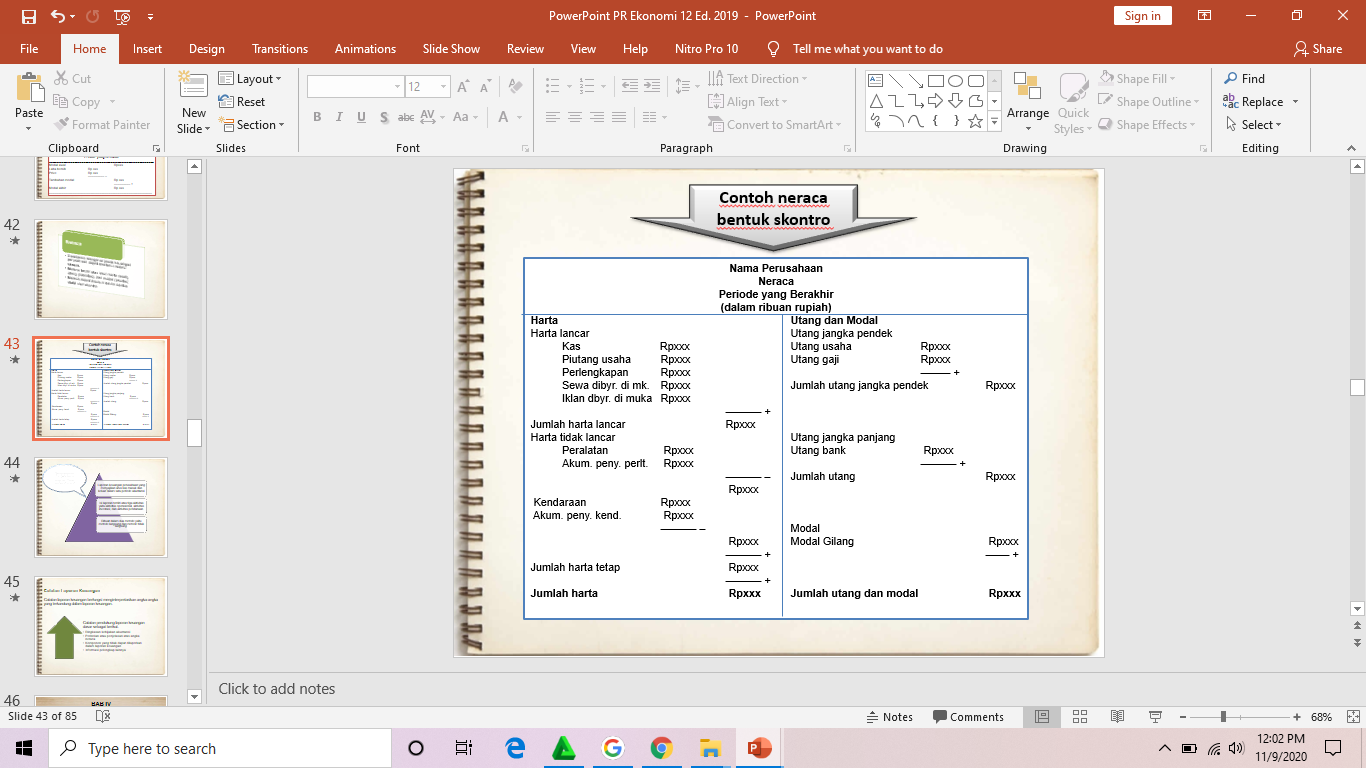 2. LAPORAN LABA/RUGI
Suatu Daftar yang menggambarkan hasil operasi perusahaan dalam suatu periode tertentu. atau dengan kata lain Laporan rugi Laba menggambarkan keberhasilan atau kegagalan operasi perusahaan dalam upaya mencapai tujuannya.
Komponen Laporan Laba/Rugi
Pendapatan adalah : Aliran penerimaan Kas atau harta lain yang diterima dari konsumen sebagai hasil penjualan barang atau pemberian Jasa.
Biaya adalah : Harga pokok barang yang dijual dan Jasa-jasa yang dikonsumsi untuk menghasilkan pendapatan.
Laba (atau Rugi) adalah : Selisih lebih (atau Kurang) antara pendapatan dengan biaya.
Nama Perusahaan
Laporan Laba/Rugi
Periode yang Berakhir
_______________________________________________________________
Pendapatan 
Pendapatan jasa		Rpxxx
Pendapatan sewa		Rpxxx
			–––––– +	 
Jumlah pendapatan			Rpxxx
Beban usaha
Beban gaji			Rpxxx
Beban listrik dan telepon	Rpxxx
Beban administrasi dan umum	Rpxxx
Beban lain-lain		Rpxxx
Beban perlengkapan		Rpxxx
Beban peny. peralatan		Rpxxx
Beban peny. kendaraan	Rpxxx
Beban sewa 		Rpxxx
Beban iklan	  	Rpxxx
			–––––– +
Jumlah beban			Rpxxx
                                                                           –––––– –
Laba usaha			Rpxxx
Contoh bentuk Single Step
3. LAPORAN PERUBAHAN MODAL
Laporan ini menggambarkan alasan yang menjadi penyebab terjadinya perubahan jumlah modal pemilik. Hasil Operasi Perusahaan yang berupa laba atau rugi akan berpengaruh terhadap modal pemilik. 

Modal Pemilik akan bertambah :
1. Karena adanya tambahan Investasi oleh pemilik
2. Karena adanya perusahaan mendapat Laba

Modal Pemilik akan berkurang :
1. Karena pemilik melakukan pengambilan harta perusahaan untuk keperluan pribadi (Pengambilan Prive).
2. Karena perusahaan menderita Rugi.
Nama Perusahaan
Laporan Perubahan Ekuitas (Modal)
Periode yang Berakhir
__________________________________________________________
Modal awal				Rpxxx
Laba bersih		Rp xxx
Prive			Rp xxx
			––––––––– –
Tambahan modal				Rp xxx
					––––––––– +
Modal akhir				Rp xxx
_________________________________________________________
4. Laporan arus kas